SREČANJA SVETOVALNIH DELAVCEV OSNOVNIH IN SREDNJIH ŠOL


2019
POTUJOČA RAZSTAVA POKLICEV
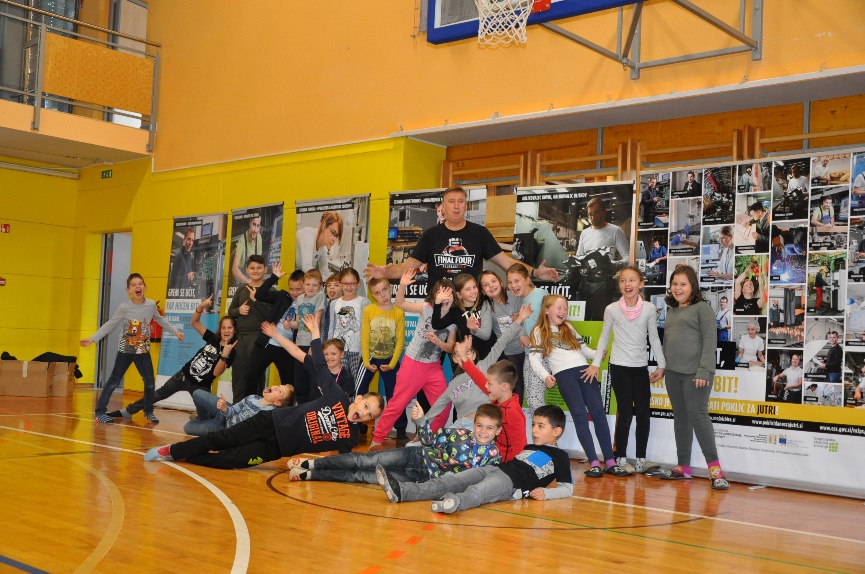 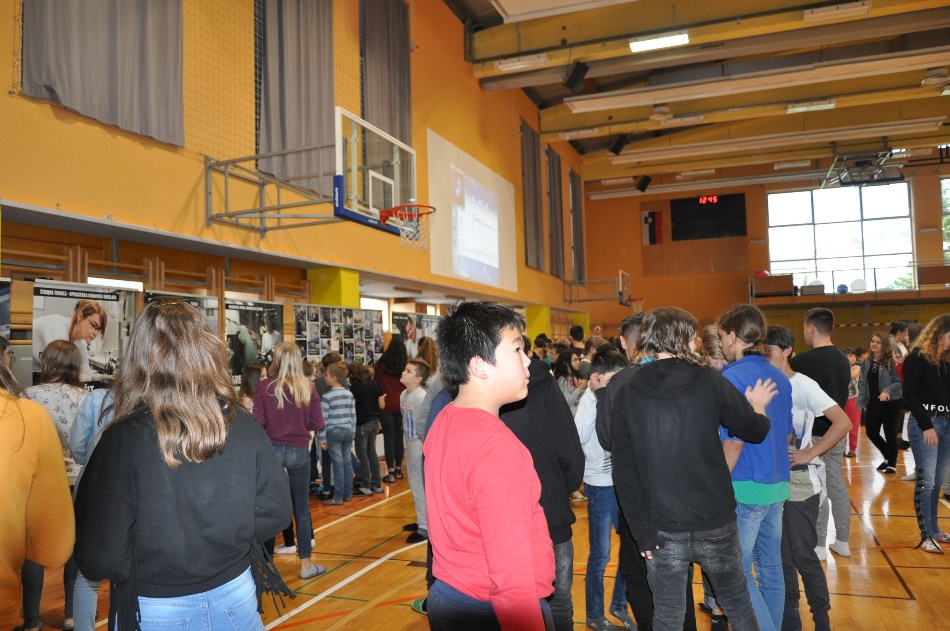 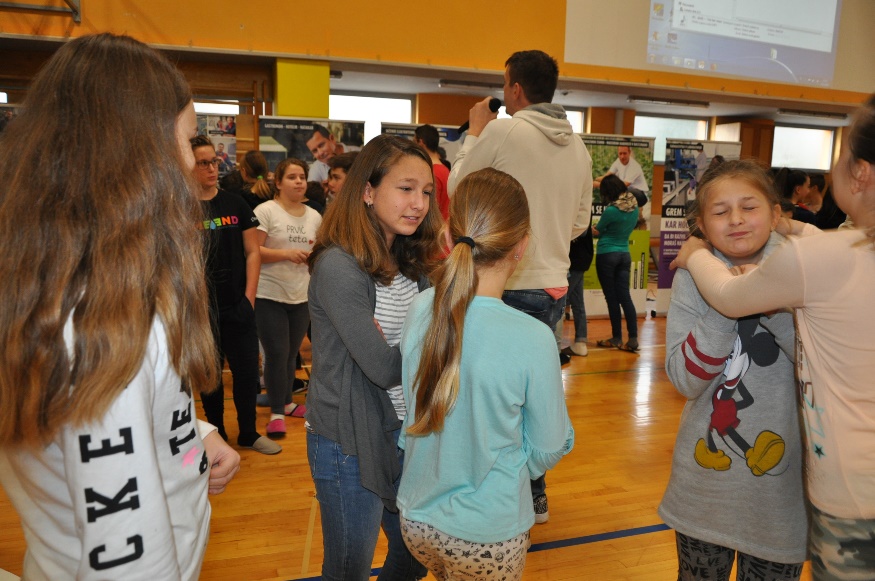 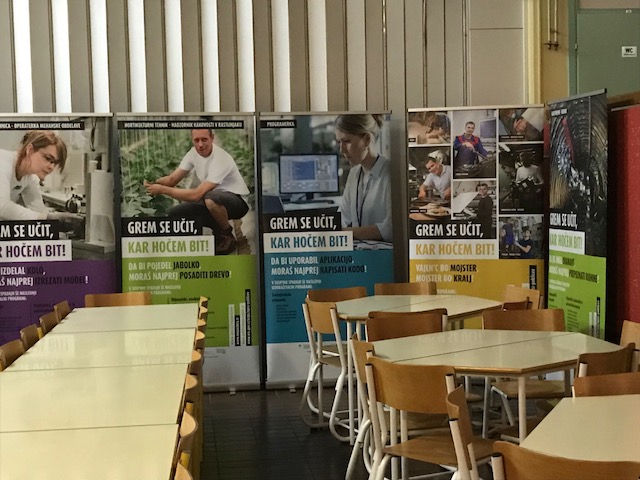 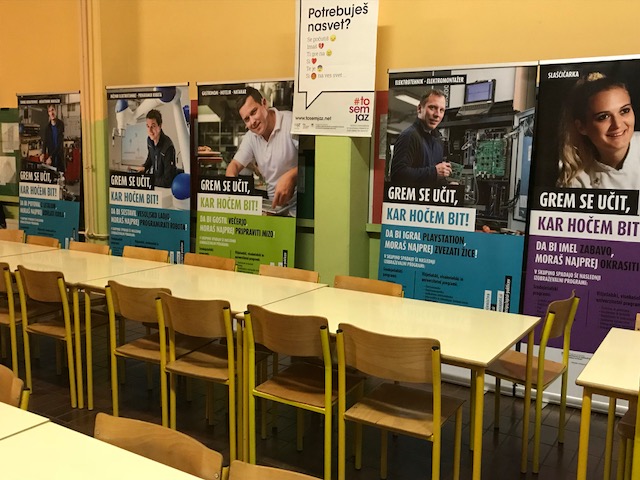 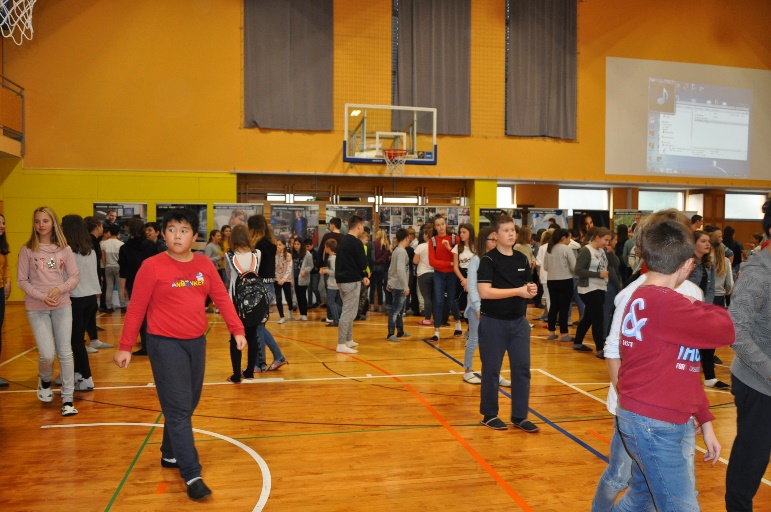 DAN ODPRTIH VRAT SLOVENSKEGA GOSPODARSTVA
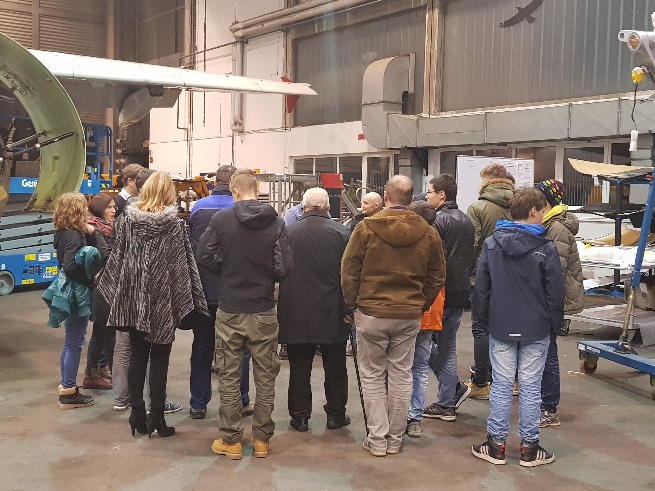 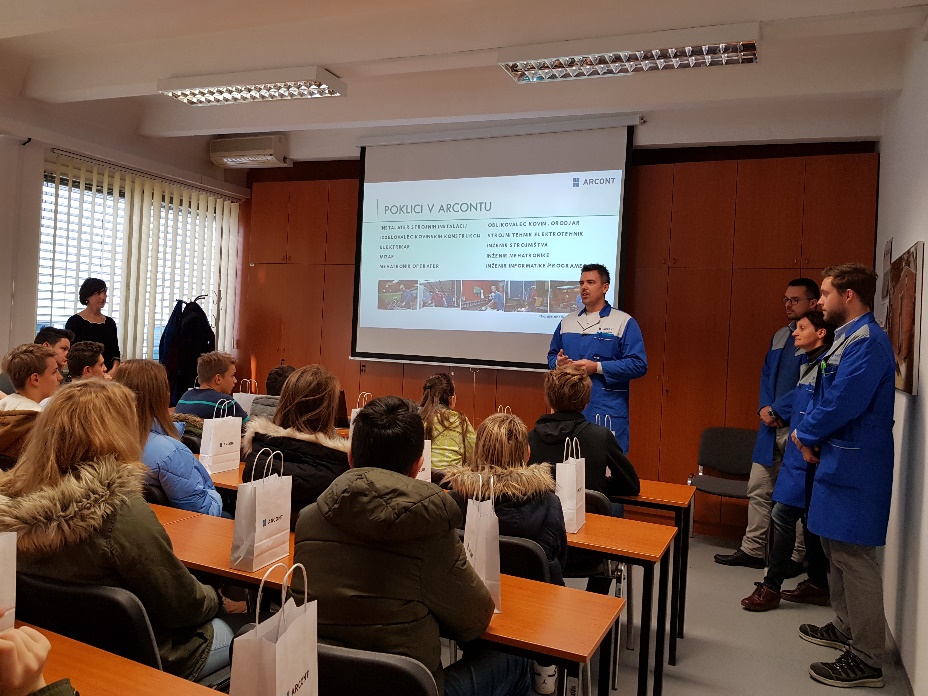 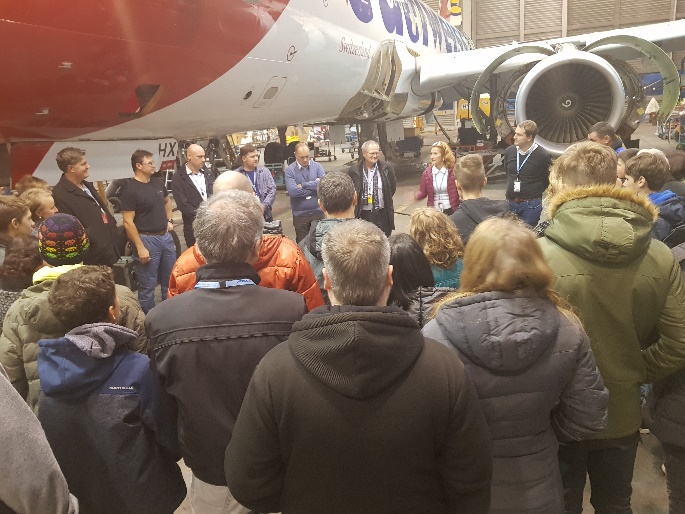 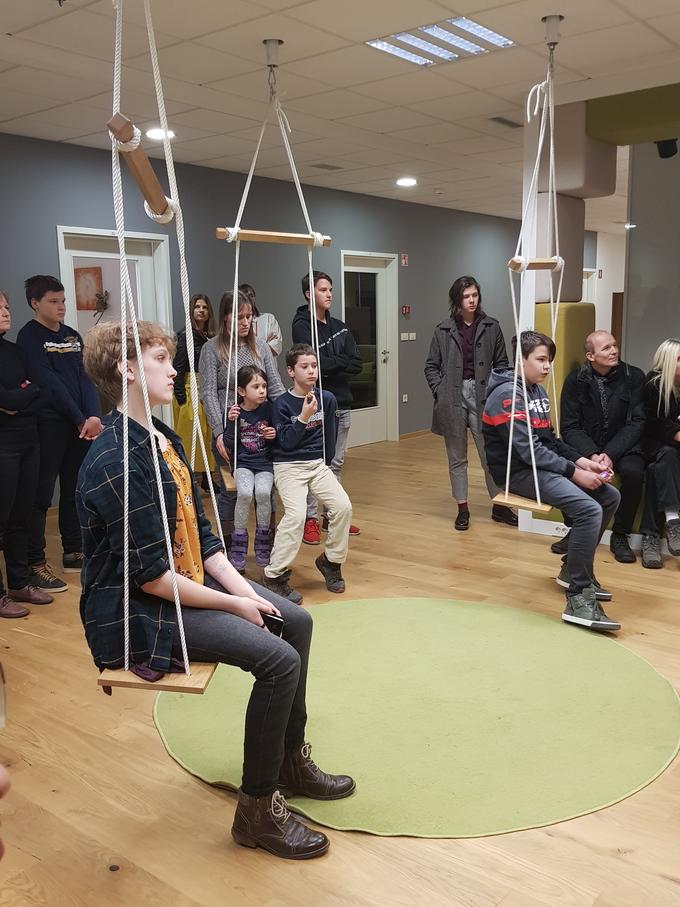 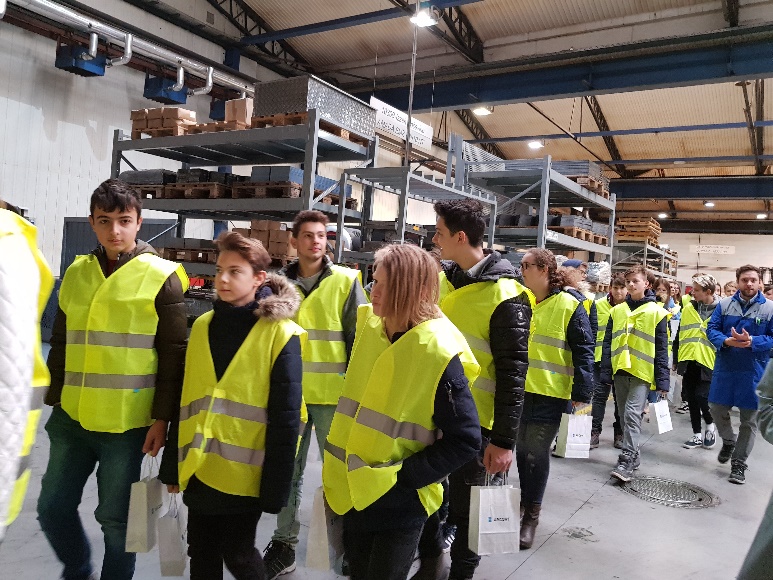 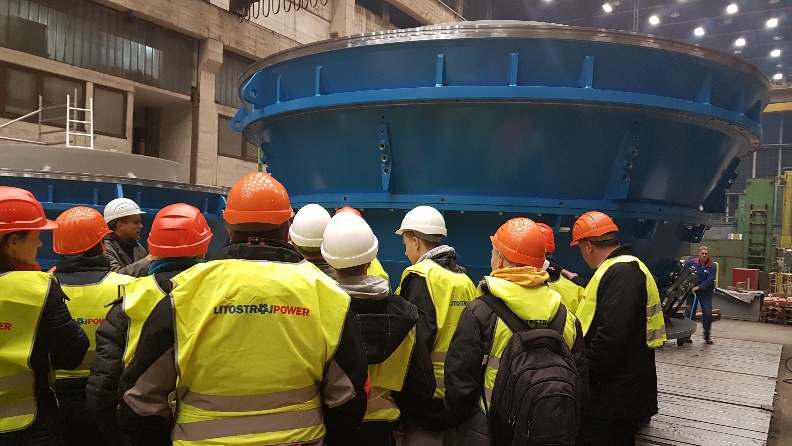 VAJENIŠTVO:
KOROŠKA REGIJA
MIZAR: Šolski center Slovenj Gradec, Srednja šola Slovenj Gradec in Muta

POMURSKA REGIJA:
 GASTRONOMSKE IN HOTELIRSKE STORITVE: Srednja šola za gostinstvo in turizem Radenci
VAJENIŠTVO
PODRAVSKA REGIJA
OBLIKOVALEC KOVIN – ORODJAR: Tehniški šolski center Maribor, Srednja strojna šola 
SLIKOPLESKAR: Srednja gradbena šola in gimnazija Maribor
KLEPAR – KROVEC: Šolskem centru Ptuj, Strojna šola Ptuj
VAJENIŠTVO
GORIŠKA REGIJA
OBLIKOVALEC KOVIN – ORODJAR: Šolski center Nova Gorica, Strojna, prometna in lesarska šola
MIZAR: Šolski center Nova Gorica, Strojna, prometna in lesarska šola

OBALNO-KRAŠKA REGIJA
GASTRONOMSKE IN HOTELIRSKE STORITVE: Srednja šola IzolaMEHATRONIK OPERATER: Srednja tehniška šola Koper
VAJENIŠTVO
JUGOVZHODNA SLOVENIJA
OBLIKOVALEC KOVIN – ORODJAR: Šolski center Novo mesto, Srednja strojna šola 
MIZAR: Šolski center Novo mesto, Srednja gradbena, lesarska in vzgojiteljska šola
ZIDAR: Šolski center Novo mesto, Srednja gradbena, lesarska in vzgojiteljska šola
MEHATRONIK OPERATER: Šolski center Novo mesto, Srednja elektro šola in tehniška gimnazija
STROJNI MEHANIK: Šolski center Novo mesto, Srednja strojna šola
VAJENIŠTVO
OSREDNJESLOVENSKA REGIJA
OBLIKOVALEC KOVIN – ORODJAR: Strokovno izobraževalni center, Ljubljana Bežigrad
MEHATRONIK OPERATER: Strokovno izobraževalni center, Ljubljana Bežigrad
KAMNOSEK: Srednja gradbena, geodetska in okoljevarstvena šola Ljubljana
ZIDAR: Srednja gradbena, geodetska in okoljevarstvena šola Ljubljana
PAPIRNIČAR: Strokovno izobraževalni center, Ljubljana Bežigrad
VAJENIŠTVO
OSREDNJESLOVENSKA REGIJA
OBLIKOVALEC KOVIN – ORODJAR: Strokovno izobraževalni center, Ljubljana Bežigrad
MEHATRONIK OPERATER: Strokovno izobraževalni center, Ljubljana Bežigrad
KAMNOSEK: Srednja gradbena, geodetska in okoljevarstvena šola Ljubljana
ZIDAR: Srednja gradbena, geodetska in okoljevarstvena šola Ljubljana
PAPIRNIČAR: Strokovno izobraževalni center, Ljubljana Bežigrad
VAJENIŠTVO
SAVINJSKA REGIJA:
STEKLAR: Šolski center Rogaška Slatina
STROJNI MEHANIK: Šolski center Velenje, Strojna šola
ELEKTRIKAR: Šolski center Velenje, Elektro in računalniška šola

POSAVSKA REGIJA
STROJNI MEHANIK: Šolski center Krško – Sevnica, Srednja poklicna in strokovna šola Krško
VAJENIŠTVO
GORENJSKA REGIJA
OBLIKOVALEC KOVIN – ORODJAR: Šolski center Škofja Loka, Srednja šola za strojništvo
MIZAR: Šolski center Škofja Loka, Srednja šola za lesarstvo
SLIKOPLESKAR: Šolski center Kranj, Srednja ekonomska, storitvena in gradbena šola, Kranj
ZIDAR: Šolski center Kranj, Srednja ekonomska, storitvena in gradbena šola, Kranj
ELEKTRIKAR: Šolski center Kranj, Srednja tehniška šola, Kranj
STROJNI MEHANIK: Šolski center Škofja Loka, Srednja šola za strojništvo
VAJENIŠTVO
GORIŠKA REGIJA
OBLIKOVALEC KOVIN – ORODJAR: Šolski center Nova Gorica, Strojna, prometna in lesarska šola
MIZAR: Šolski center Nova Gorica, Strojna, prometna in lesarska šola

JUGOVZHODNA SLOVENIJA
OBLIKOVALEC KOVIN – ORODJAR: Šolski center Novo mesto, Srednja strojna šola 
MIZAR: Šolski center Novo mesto, Srednja gradbena, lesarska in vzgojiteljska šola
ZIDAR: Šolski center Novo mesto, Srednja gradbena, lesarska in vzgojiteljska šola
MEHATRONIK OPERATER: Šolski center Novo mesto, Srednja elektro šola in tehniška gimnazija
STROJNI MEHANIK: Šolski center Novo mesto, Srednja strojna šola
VAJENIŠTVO
KOROŠKA REGIJA
MIZAR: Šolski center Slovenj Gradec, Srednja šola Slovenj Gradec in MutaOBALNO-KRAŠKA REGIJA
GASTRONOMSKE IN HOTELIRSKE STORITVE: Srednja šola IzolaMEHATRONIK OPERATER: Srednja tehniška šola Koper
VAJENIŠTVO
OSREDNJESLOVENSKA REGIJA
OBLIKOVALEC KOVIN – ORODJAR: Strokovno izobraževalni center, Ljubljana Bežigrad
MEHATRONIK OPERATER: Strokovno izobraževalni center, Ljubljana Bežigrad
KAMNOSEK: Srednja gradbena, geodetska in okoljevarstvena šola Ljubljana
ZIDAR: Srednja gradbena, geodetska in okoljevarstvena šola Ljubljana
PAPIRNIČAR: Strokovno izobraževalni center, Ljubljana Bežigrad
VAJENIŠTVO
PODRAVSKA REGIJA
OBLIKOVALEC KOVIN – ORODJAR: Tehniški šolski center Maribor, Srednja strojna šola 
SLIKOPLESKAR: Srednja gradbena šola in gimnazija Maribor
KLEPAR – KROVEC: Šolskem centru Ptuj, Strojna šola Ptuj

POMURSKA REGIJA:
 GASTRONOMSKE IN HOTELIRSKE STORITVE: Srednja šola za gostinstvo in turizem Radenci
VAJENIŠTVO
SAVINJSKA REGIJA:
STEKLAR: Šolski center Rogaška Slatina
STROJNI MEHANIK: Šolski center Velenje, Strojna šola
ELEKTRIKAR: Šolski center Velenje, Elektro in računalniška šola

POSAVSKA REGIJA
STROJNI MEHANIK: Šolski center Krško – Sevnica, Srednja poklicna in strokovna šola Krško
Več informacij
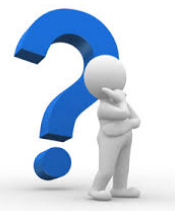 GZS
Spletne strani GZS: https://www.gzs.si/vajenistvo

Kontaktna oseba:

Andreja Sever: 01 58 98 235   andreja.sever@gzs.si


Ana Žemva Novak: 	 01 58 98 531   ana.zemva.novak@gzs.si